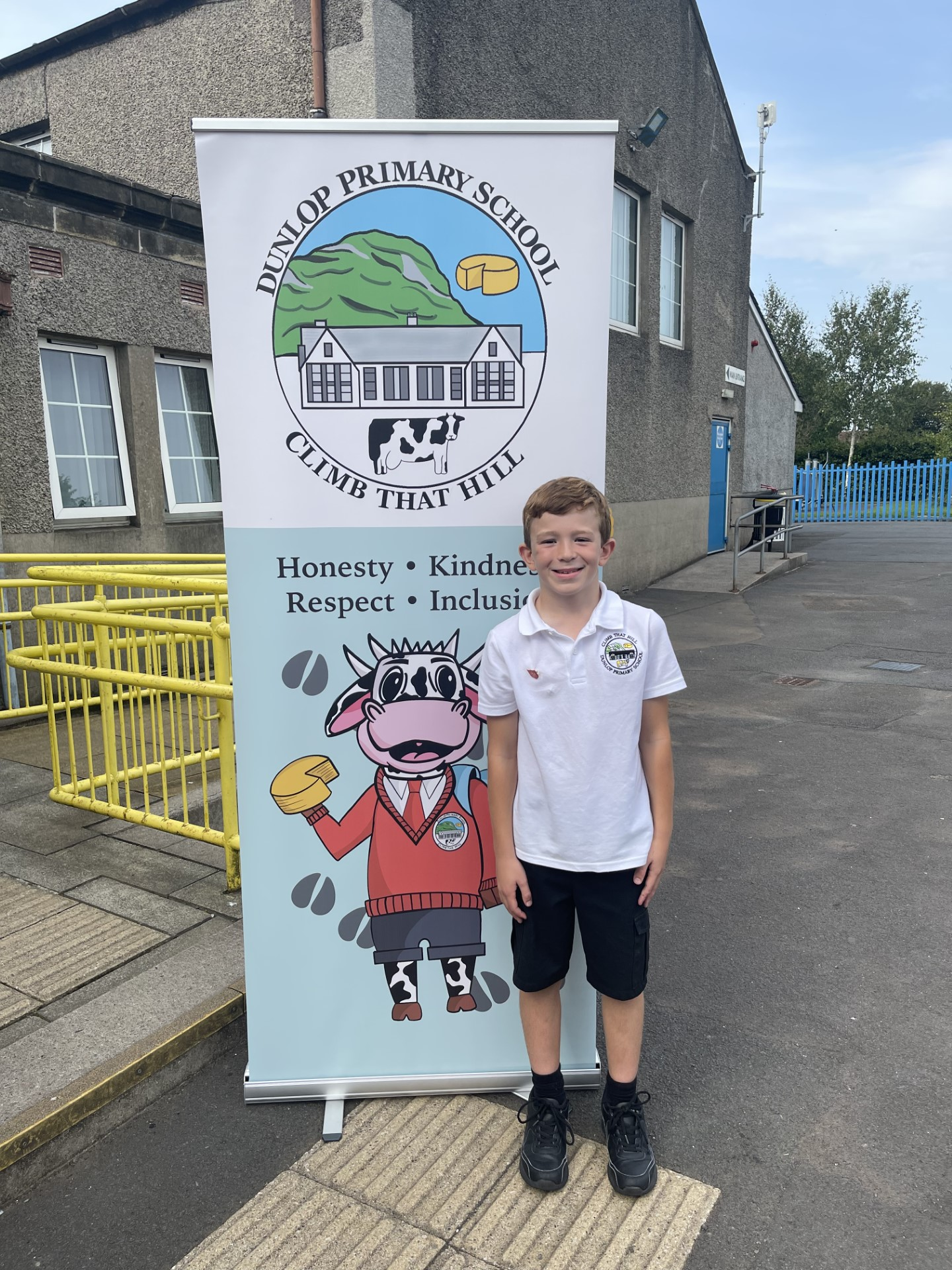 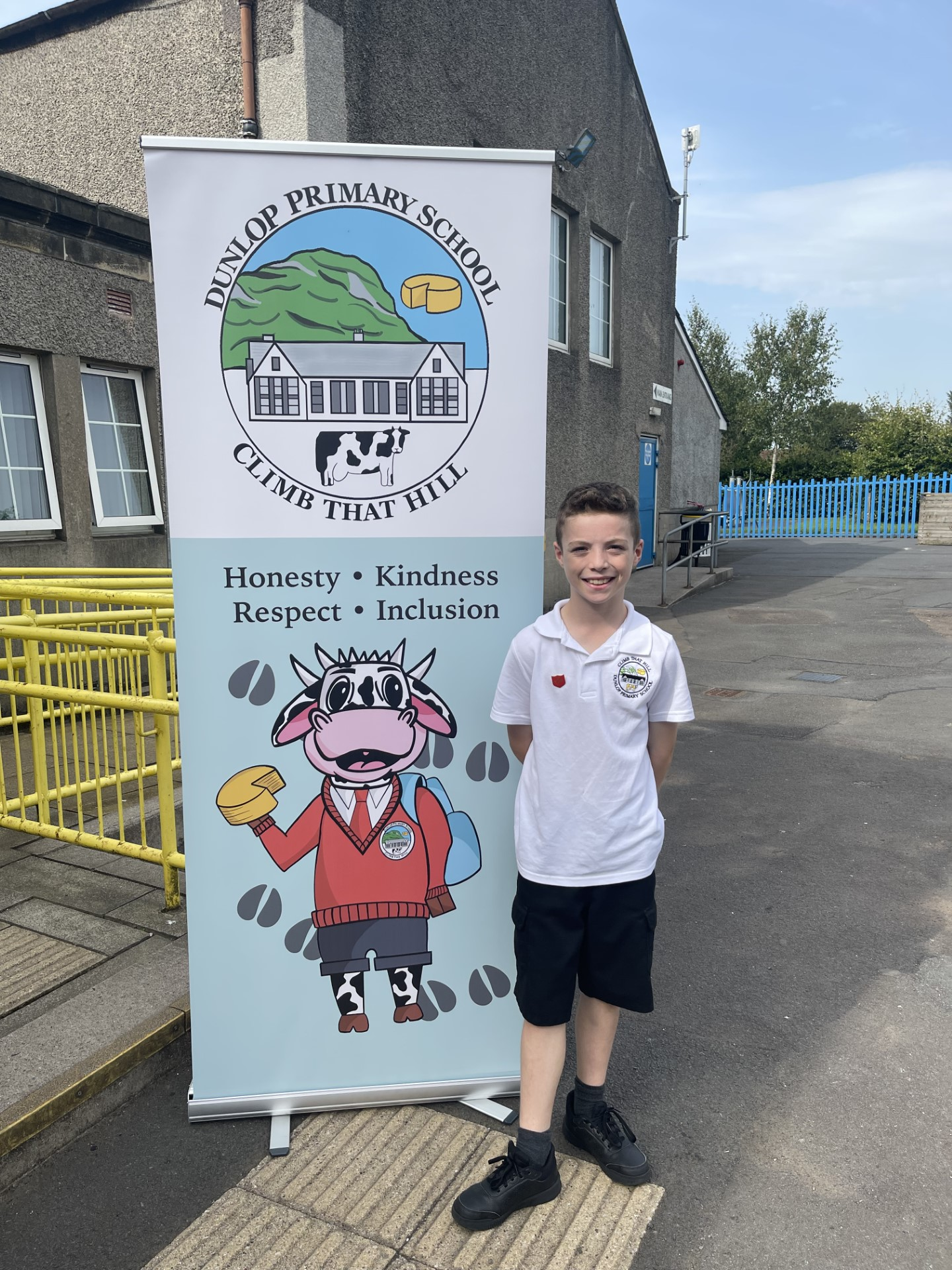 Dunlop Primary School
Lugton  Vice-Captain
Dunlop Primary School
Lugton  Captain